Государственное бюджетное учреждение г. Москвы Школа № 2044
Электронное иллюстрированное пособие для детей младшего дошкольного возраста  по ознакомлению с художественной литературой  
«Репка» Русская народная сказка
Автор: Воскресенская Екатерина Николаевна Воспитатель ГБОУ Школа №2044
Актуальность : Ранний возраст – наиболее благоприятный период для всестороннего развития ребенка.  В этой сказке детям показывают насколько важна семья и друзья . Что вместе можно сделать больше ,чем одному. Образ репки представлен как некая проблема, с которой одному не справиться. Сказка поучительна, учит ценить семью и каждого члена семьи, раскрывает тему семейных отношений, взаимовыручки и взаимопомощи.
Цель:
 Активизировать словарный запас малышей (дед, баба, кошка, мышка, собачка и т. д., способствовать обогащению словарного запаса (большая-пребольшая, вытянуть и т. д.).
Задачи:
1. Закрепить с малышами содержание знакомой сказки.
  2. Развивать голосовой аппарат, побуждать к проговариванию и повторению вслед за воспитателем отдельных слов и фраз.
3. Способствовать развитию логического мышления.
Содержание пособия:
1. Ф.И.О автора 
2. Название пособия 
3.Описание целей и задач 
4. Иллюстрированная сказка 
5. Текст сказки под картинками
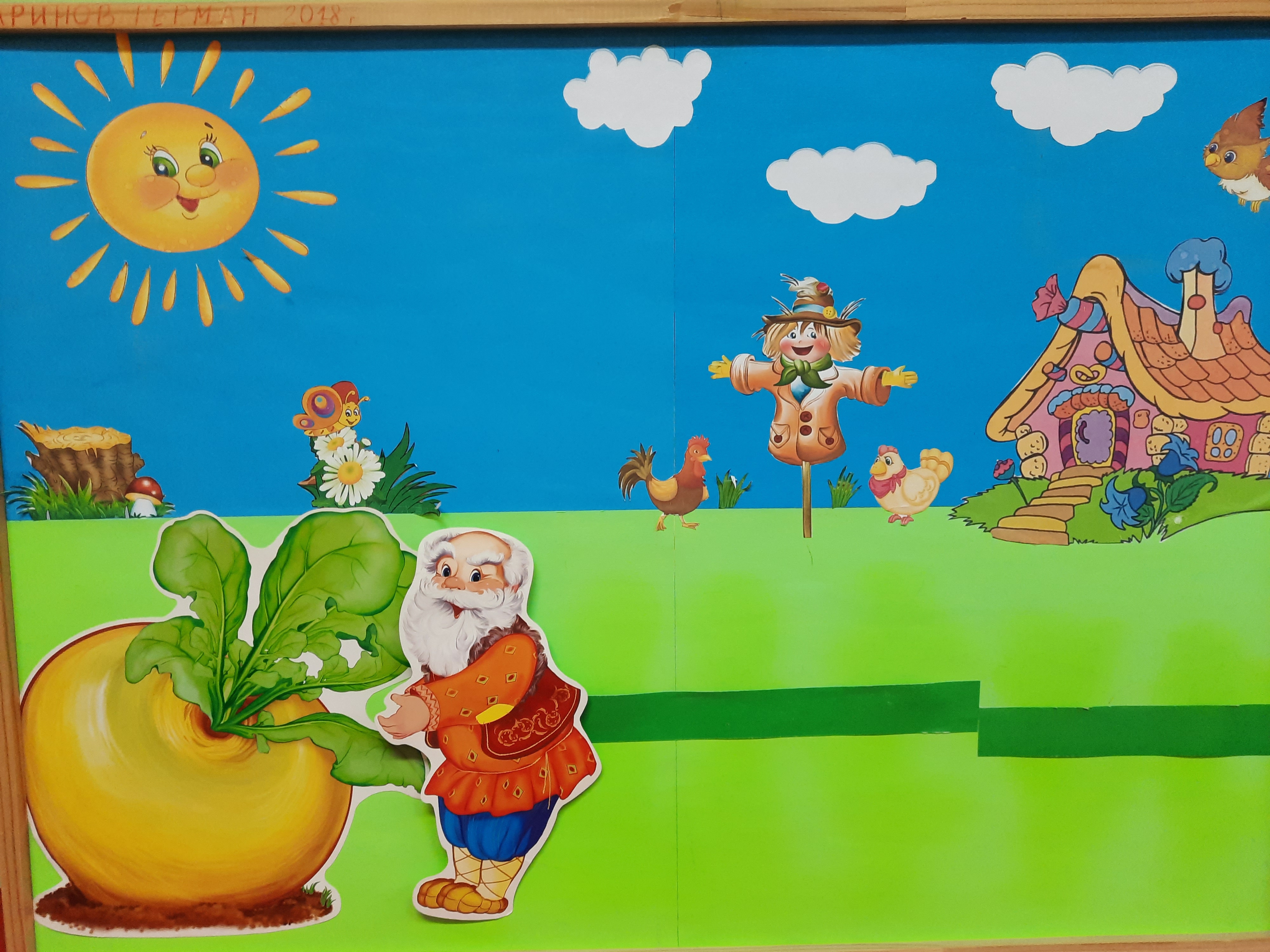 Посадил дед репку, выросла репка большая – пребольшая . Пошел дед в огород репку тянуть . Взялся за нее , тянет потянет , а вытянуть не может…..
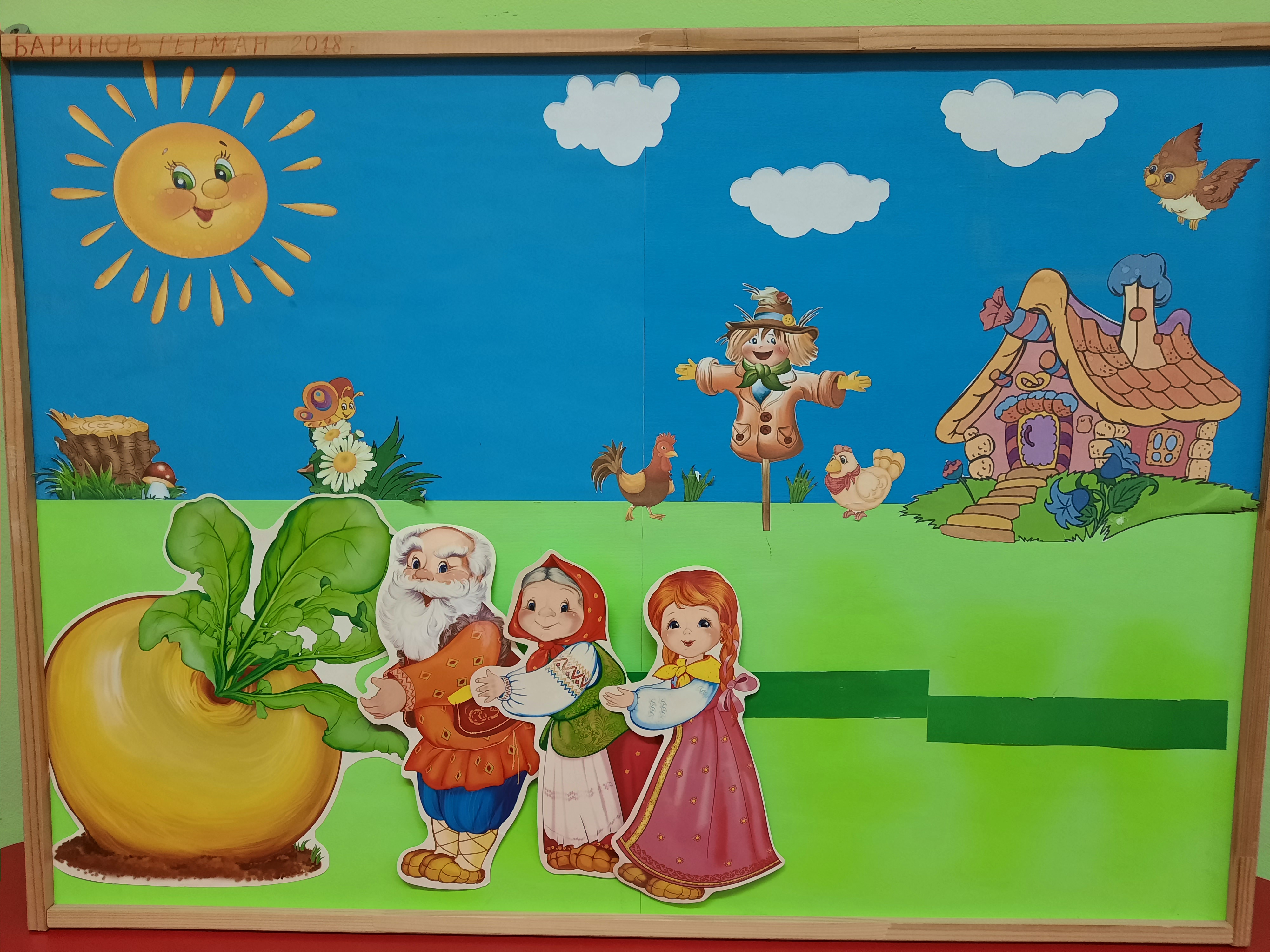 Позвал дед на помощь бабку, пришла бабка взялась за дедку, а вытянуть не могут, позвали внучку ….. Внучка за бабку , бабка за дедку , а дедка за репку. Тянут потянут , а вытянуть не могут .
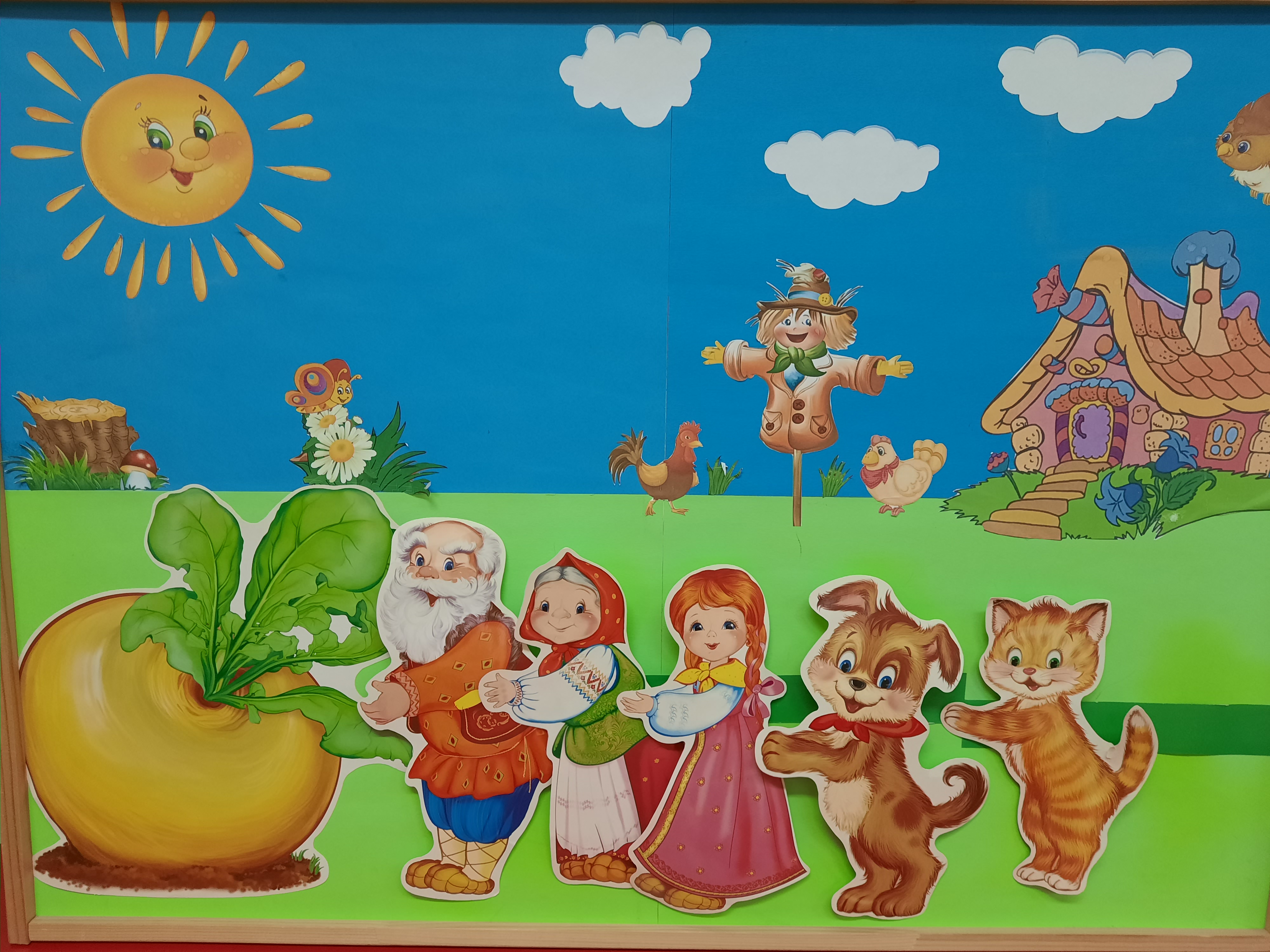 Позвали на помощь жучку. Жучка за внучку, внучка за бабку , бабка за дедку, дедка за репку. Тянут потянут , а вытянуть не могут. Позвали на помощь кошку . Пришла кошка, взялась за жучку , жучка за внучку , внучка за бабку , бабка за дедку , дедка за репку.Тянут потянут, а вытянуть не получается……..
Позвали на помощь мышку , все вместе взялись и ……. Вытянули репку. Принесли ее домой , приготовили и съели , репка оказалась вкусная и сладкая. Вот и сказочки конец, а кто слушал МОЛОДЕЦ !
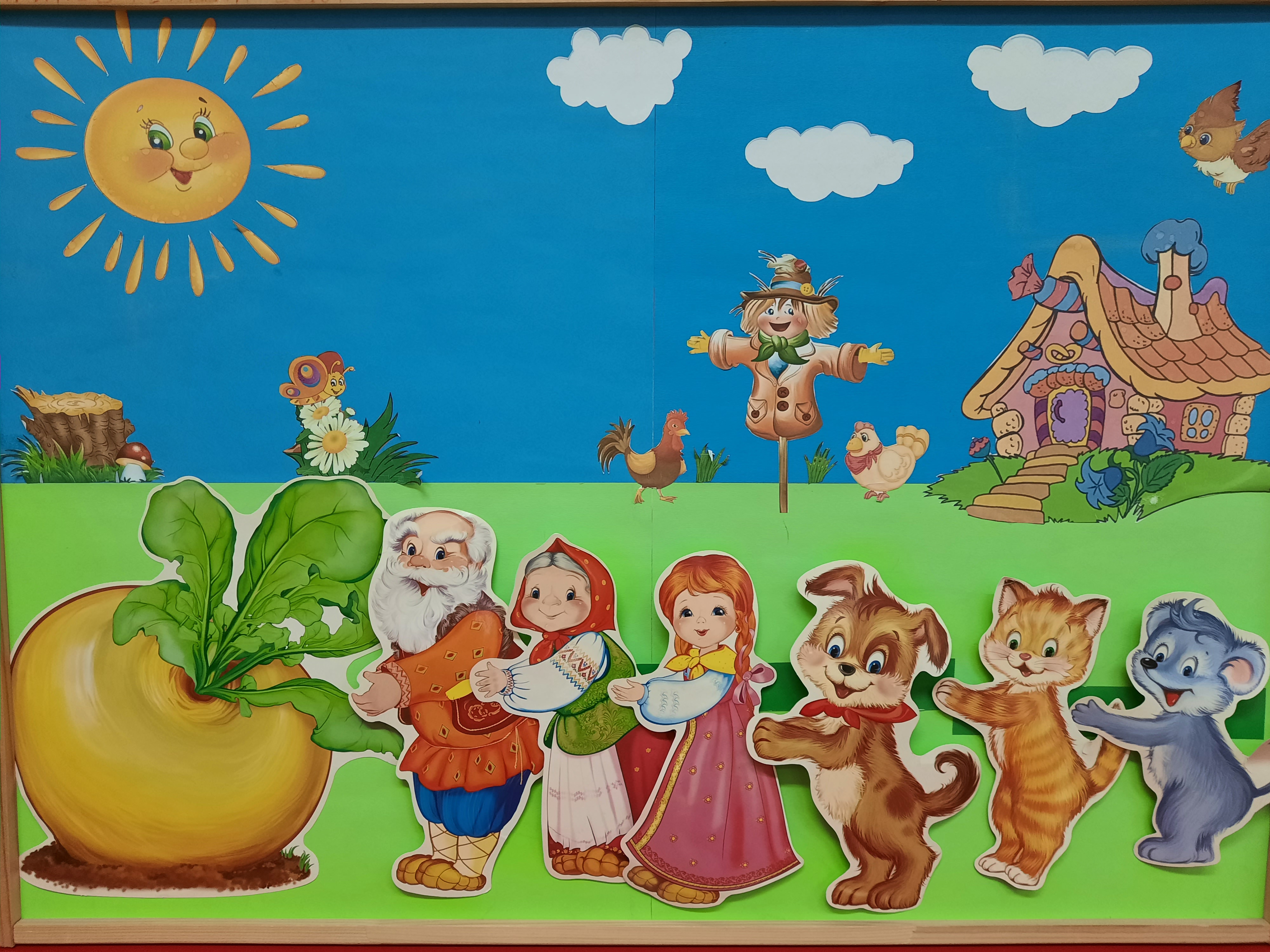